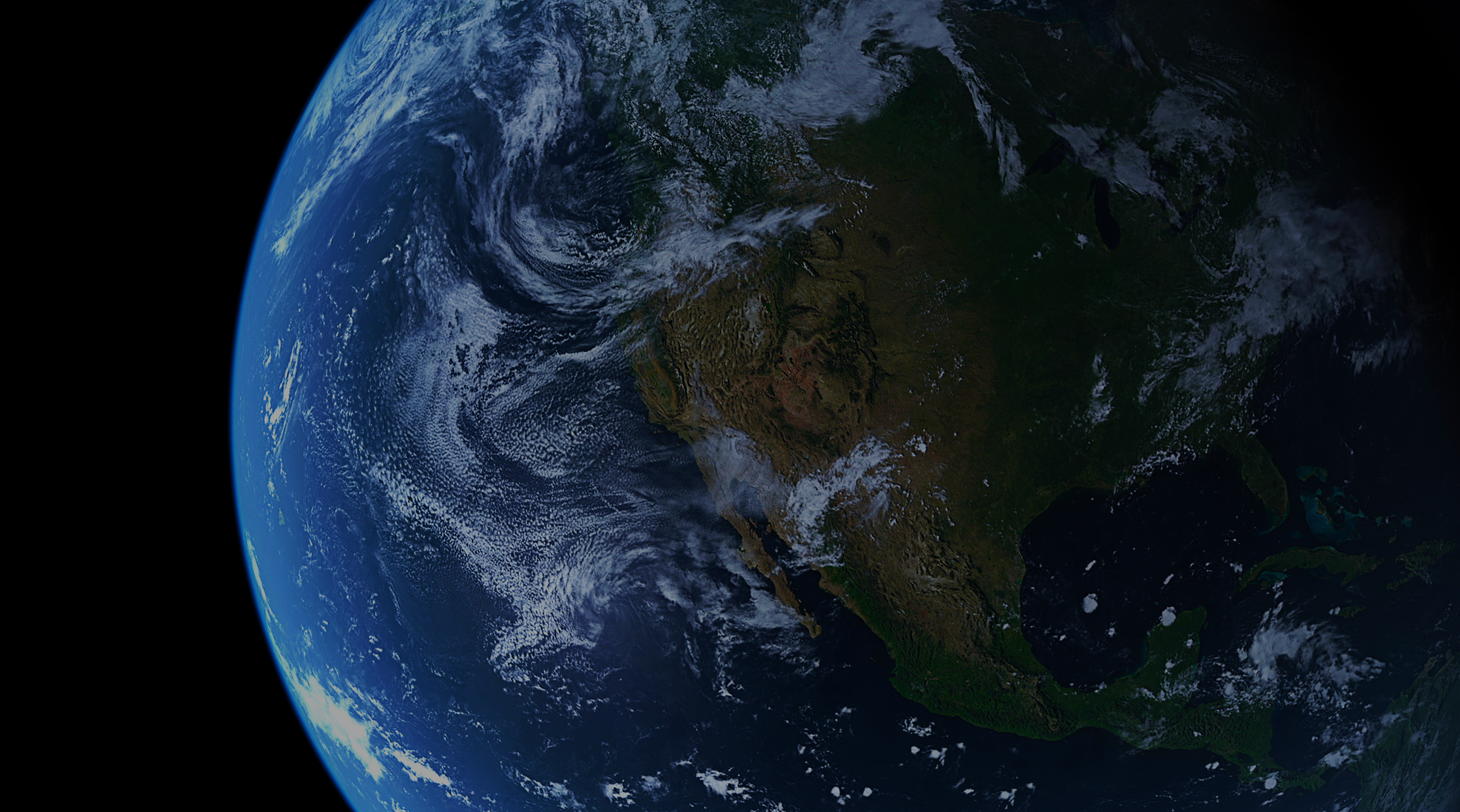 Can lawyers save the world?
Part B: Legal frameworks for climate issues, and lawyers’ ethical obligations on climate
Presenters: Sophie Meares, Susannah Sharpe and Debra Dorrington
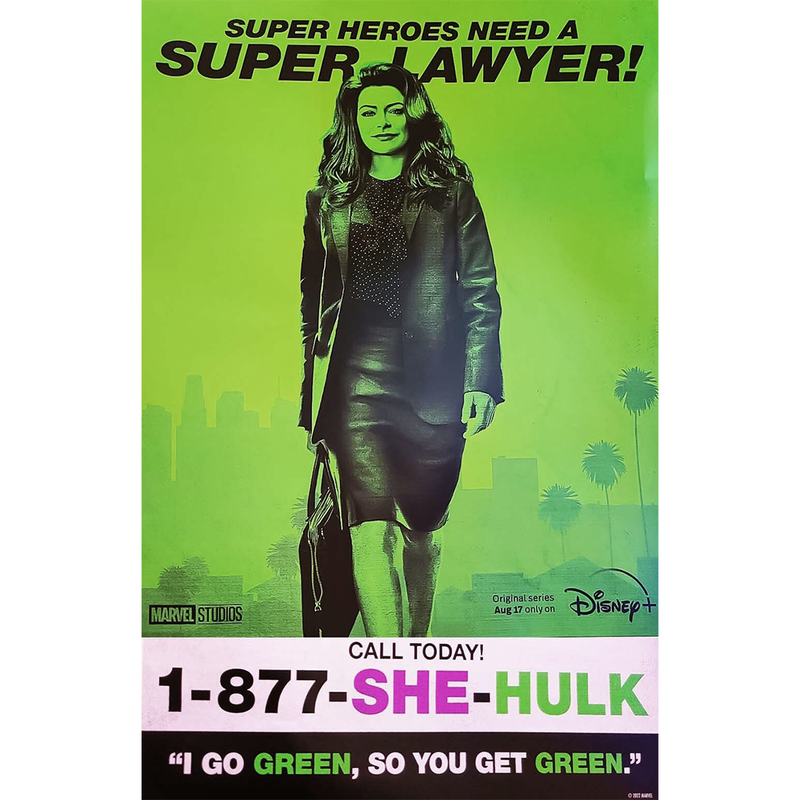 Discussion points
Climate legal frameworks
A climate-conscious career
Our ethical obligations
Panel discussion
1. Climate legal frameworks
International context


System settings / cross-cutting measures


Sector context
2. A climate-conscious career
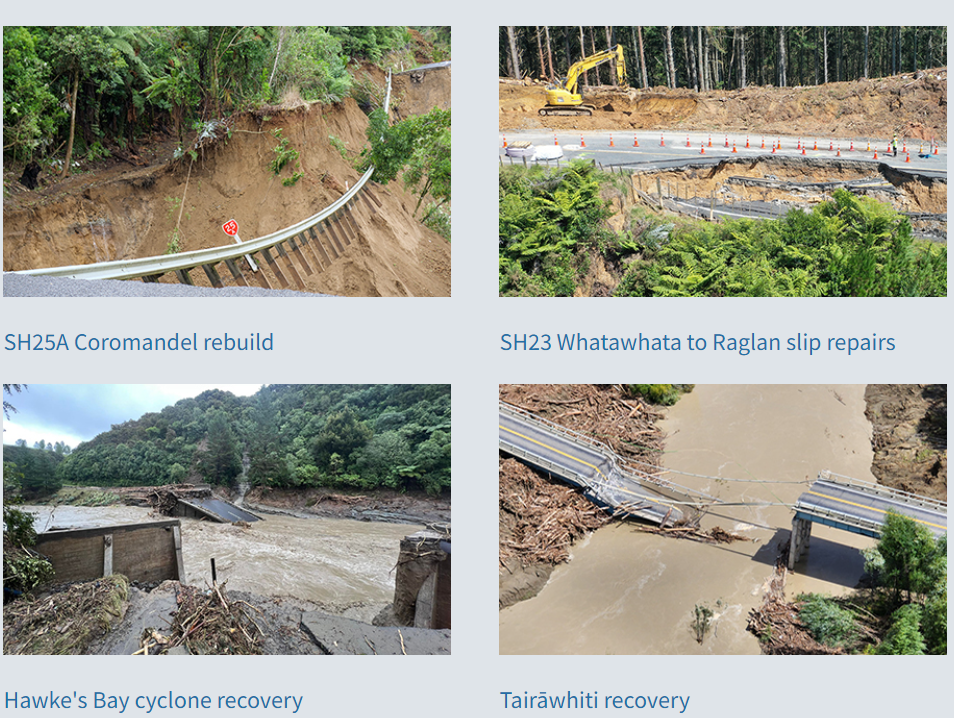 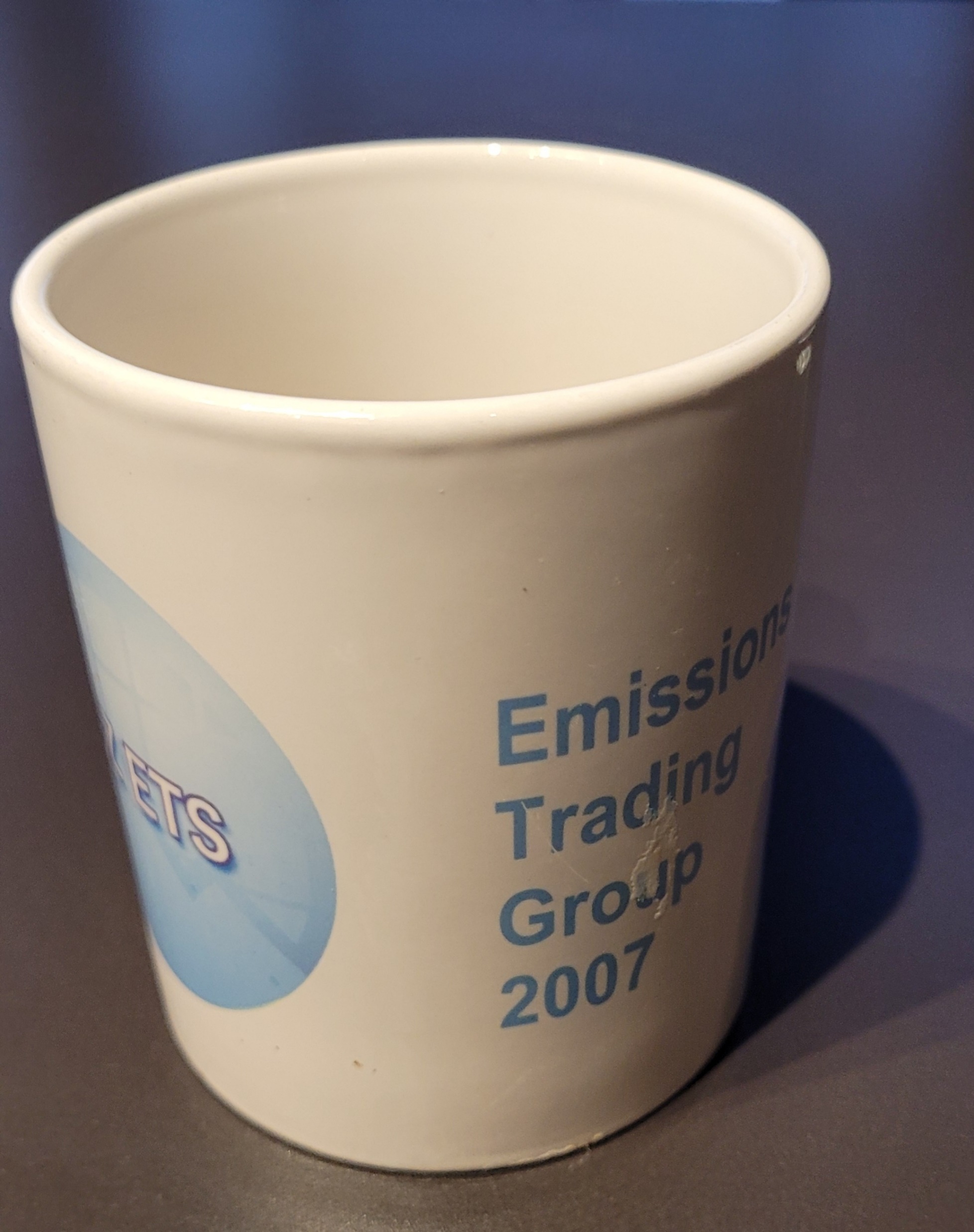 3. Ethical obligations
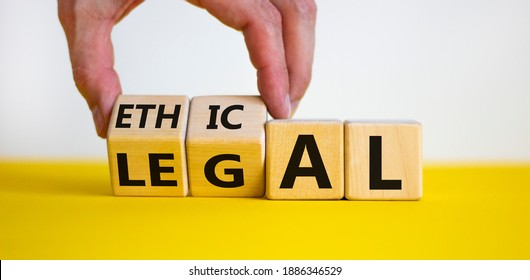 Draft Climate Change policy
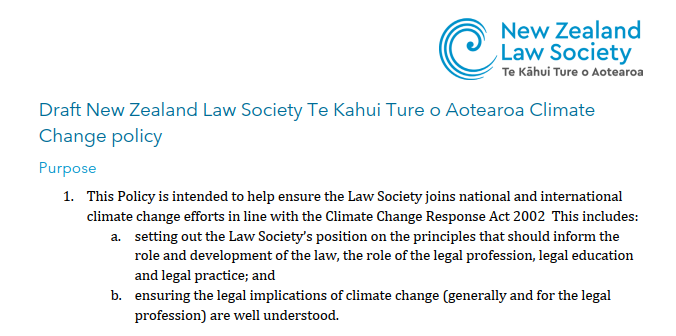 Draft Climate Change Policy
The consultation period runs until Friday 4 August 2023. 

Submissions and feedback to consultation@lawsociety.org.nz
4. Panel discussion
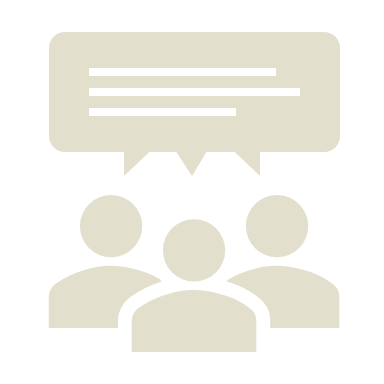 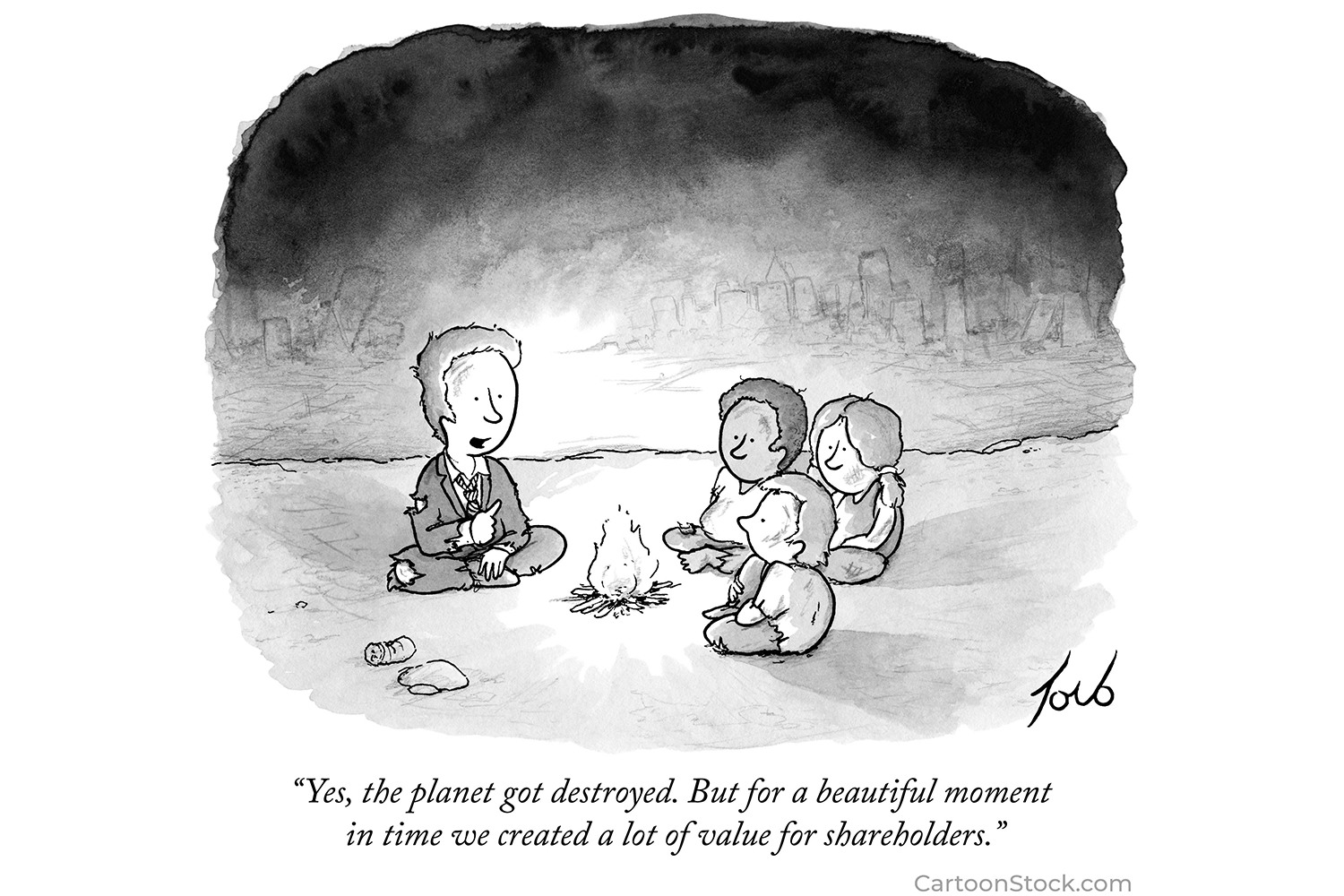 gave a lot of good advice to our clients.”